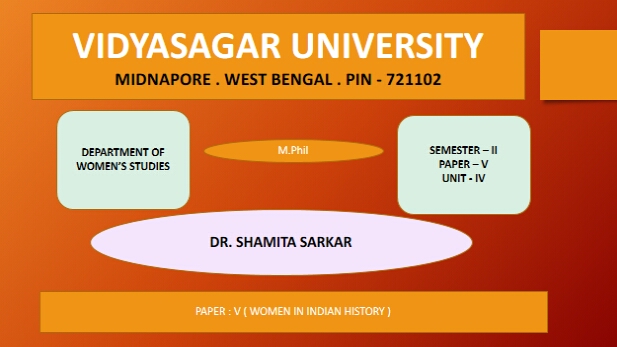 PPT PRESENTATION 
ON
SPECIAL MARRIAGE ACT, 1954
PAPER - V   .  UNIT - IV
DR. SHAMITA SARKAR
This ppt is equal to two class lectures
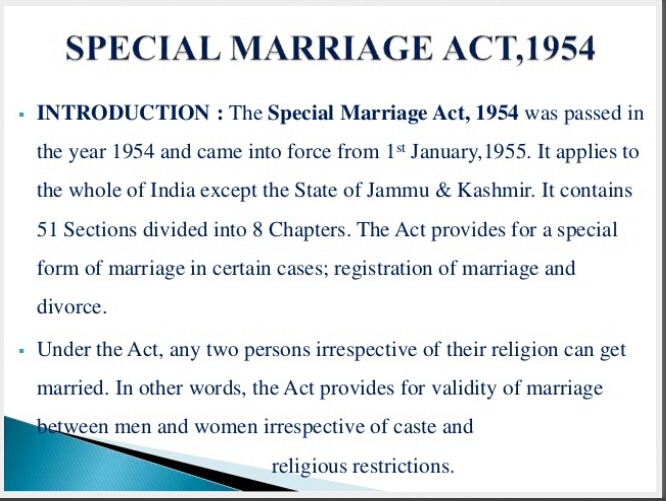 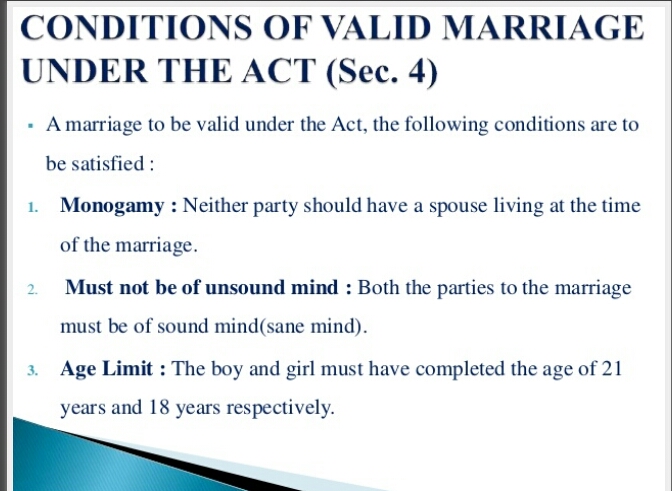 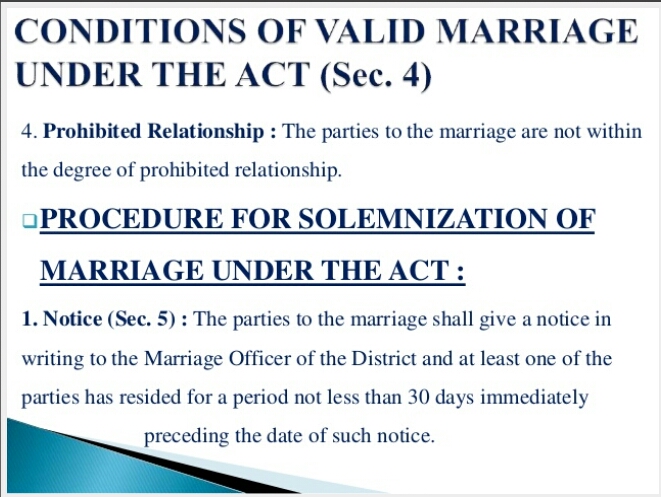 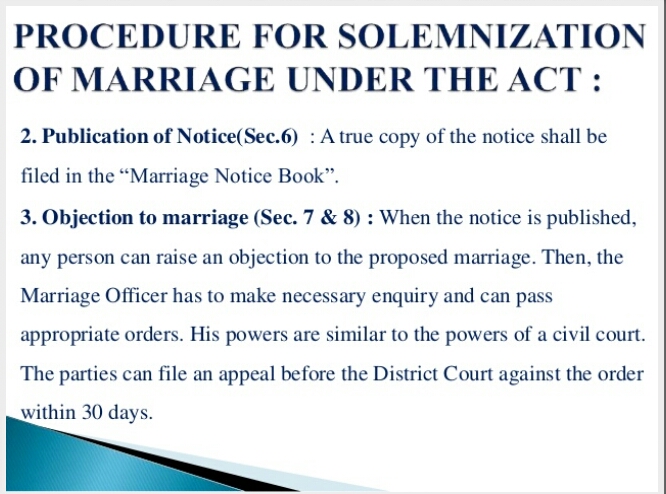 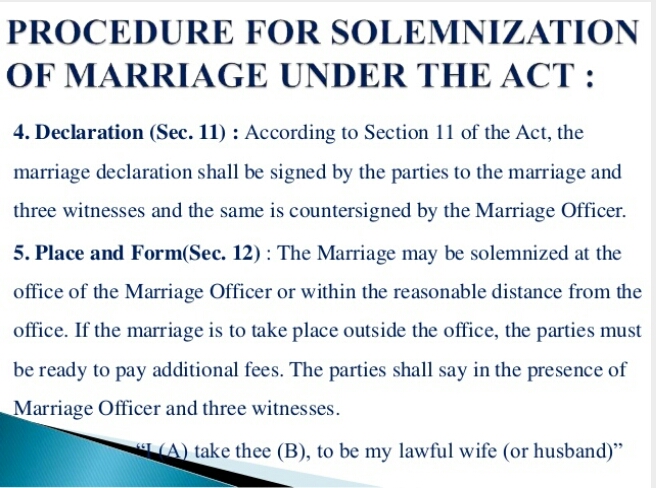 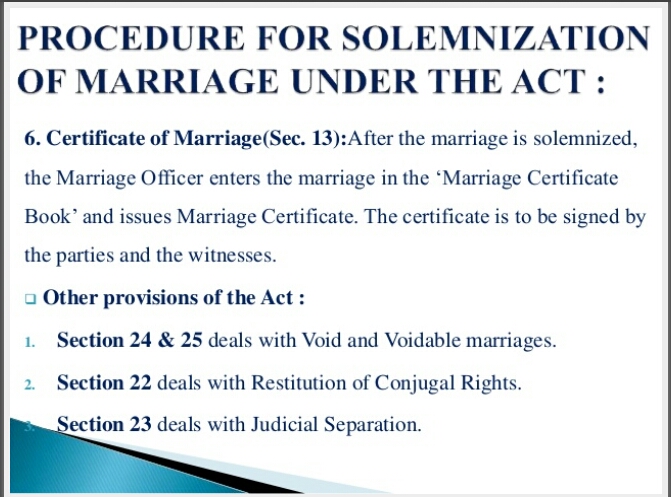 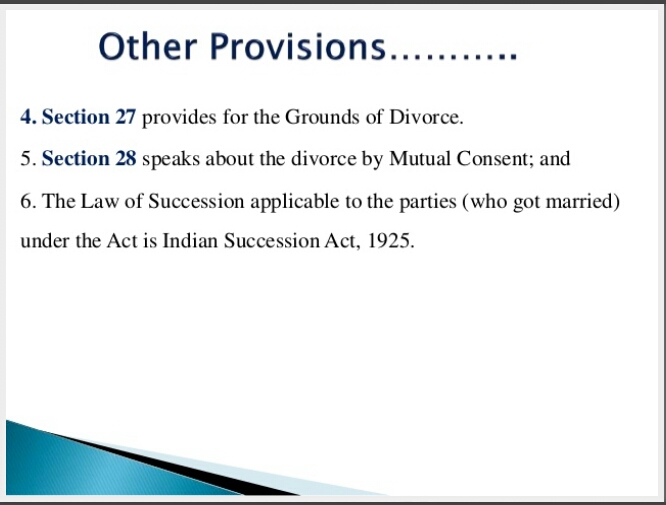